TÍTULO (100pt) ROBOTO BLACK
Subtítulo. Roboto Thin 50pt
Lugar, xx de mes de 2024. Roboto Thin 16pt
Título do apartado. Roboto Thin 28pt
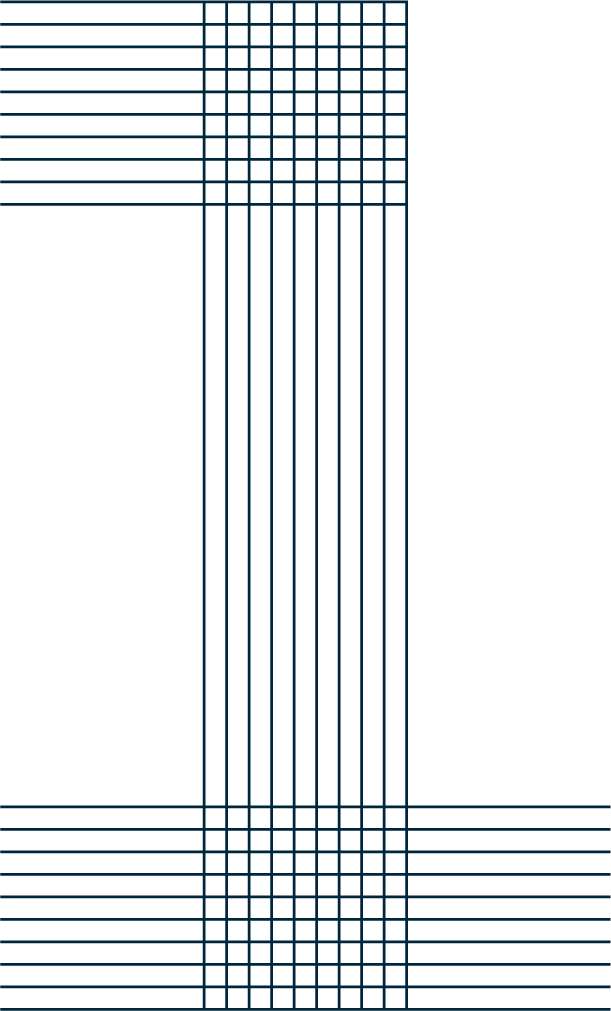 Título do apartado. Roboto Thin 40
Texto do apartado sen foto. Roboto Thin 24pt
Lorem ipsum dolor sit amet consectetur adipiscing elit iaculis parturient nunc vulputate himenaeos semper taciti, est montes aliquet ornare nam massa hendrerit eleifend phasellus litora tempor nibh platea. 
Enim nec purus egestas interdum dignissim vel sapien eros, sed tempor dapibus risus facilisis id nisi lobortis conubia, proin habitant class dictum feugiat commodo felis.
Título do apartado
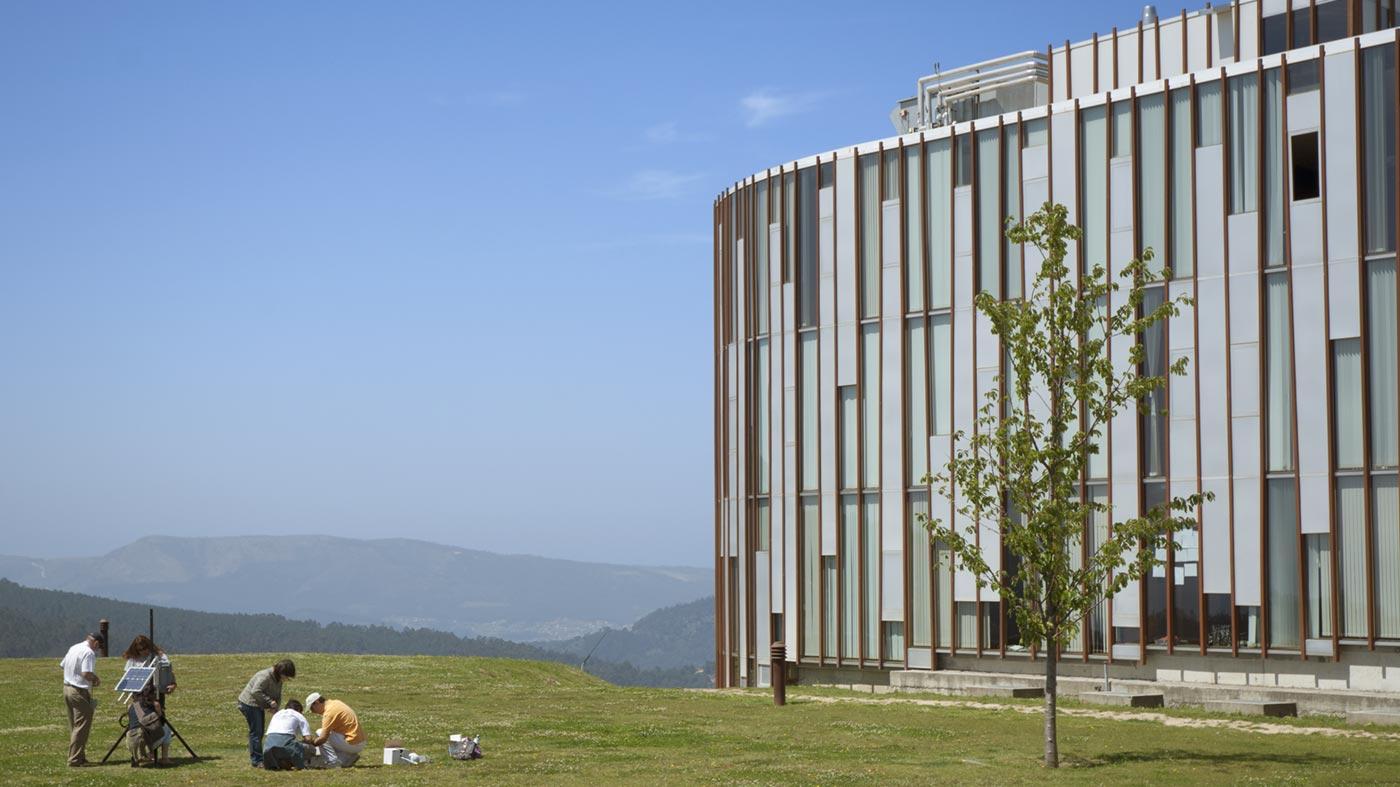 Texto do apartado con foto. Roboto Thin 24p
Lorem ipsum dolor sit amet consectetur adipiscing elit iaculis parturient nunc vulputate.
Título do apartado
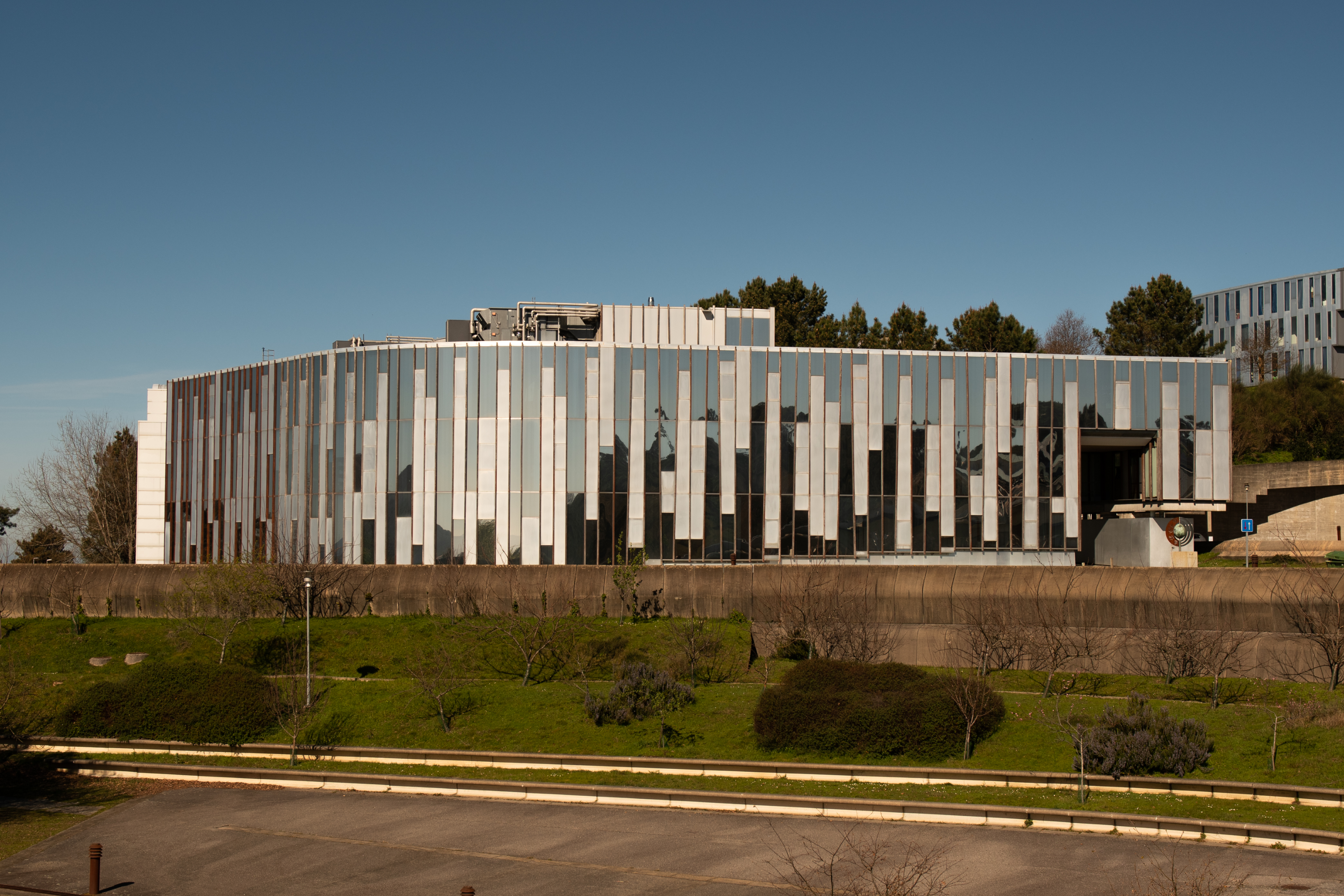 Título do apartado
Texto do apartado con subapartados. Roboto Thin 24pt
Lorem ipsum dolor sit amet consectetur adipiscing elit iaculis parturient.
Enim nec purus egestas interdum dignissim vel sapien eros.
Sed tempor dapibus risus facilisis id nisi lobortis conubia, 
Poin habitant class dictum feugiat commodo felis. 
Nam massa hendrerit eleifend phasellus litora tempor nibh platea
Título do apartado
Texto do apartado con listado. Roboto Thin 24pt
Lorem ipsum dolor sit amet consectetur adipiscing elit iaculis parturient.
Enim nec purus egestas interdum dignissim vel sapien eros.
Sed tempor dapibus risus facilisis id nisi lobortis conubia, 
Poin habitant class dictum feugiat commodo felis. 
Nam massa hendrerit eleifend phasellus litora tempor nibh platea
Título do apartado
Texto do apartado con listado. Roboto Thin 24pt
Lorem ipsum dolor sit amet consectetur adipiscing elit iaculis parturient.
Enim nec purus egestas interdum dignissim vel sapien eros.
Sed tempor dapibus risus facilisis id nisi lobortis conubia, 
Poin habitant class dictum feugiat commodo felis. 
Nam massa hendrerit eleifend phasellus litora tempor nibh platea
Título do apartado
Texto do apartado con listado. Roboto Thin 24pt
Lorem ipsum dolor sit amet consectetur adipiscing elit iaculis parturient.
Enim nec purus egestas interdum dignissim vel sapien eros.
Sed tempor dapibus risus facilisis id nisi lobortis conubia, 
Poin habitant class dictum feugiat commodo felis. 
Nam massa hendrerit eleifend phasellus litora tempor nibh platea
Título do apartado
1
Roboto Thin 14pt
Lorem ipsum dolor sit amet consectetur adipiscing elit
ROBOTO THIN 16 pt
2
Lorem ipsum dolor sit amet consectetur adipiscing elit 
Lorem ipsum dolor sit amet consectetur adipiscing elit
LOREM IPSUM DOLOR SIT AMET
3
Lorem ipsum dolor sit amet consectetur adipiscing elit 
Lorem ipsum dolor sit amet consectetur adipiscing elit
LOREM IPSUM DOLOR SIT AMET
4
Lorem ipsum dolor sit amet consectetur adipiscing elit 
Lorem ipsum dolor sit amet consectetur adipiscing elit
LOREM IPSUM DOLOR SIT AMET
5
Lorem ipsum dolor sit amet consectetur adipiscing elit 
Lorem ipsum dolor sit amet consectetur adipiscing elit
LOREM IPSUM DOLOR SIT AMET
6
Lorem ipsum dolor sit amet consectetur adipiscing elit 
Lorem ipsum dolor sit amet consectetur adipiscing elit
LOREM IPSUM DOLOR SIT AMET
Título do apartado
Lorem ipsum dolor sit amet consectetur adipiscing elit iaculis parturient. Roboto Thin 24pt
ROBOTO THIN
16pt
LOREM IPSUM DOLOR SIT AMET
LOREM IPSUM DOLOR SIT AMET
LOREM IPSUM DOLOR SIT AMET
LOREM IPSUM DOLOR SIT AMET
LOREM IPSUM DOLOR SIT AMET
Título do apartado
ROBOTO THIN 16pt
LOREM IPSUM
LOREM IPSUM
LOREM IPSUM
LOREM IPSUM
LOREM IPSUM
LOREM IPSUM
LOREM IPSUM
Título do apartado. Roboto Thin 28pt
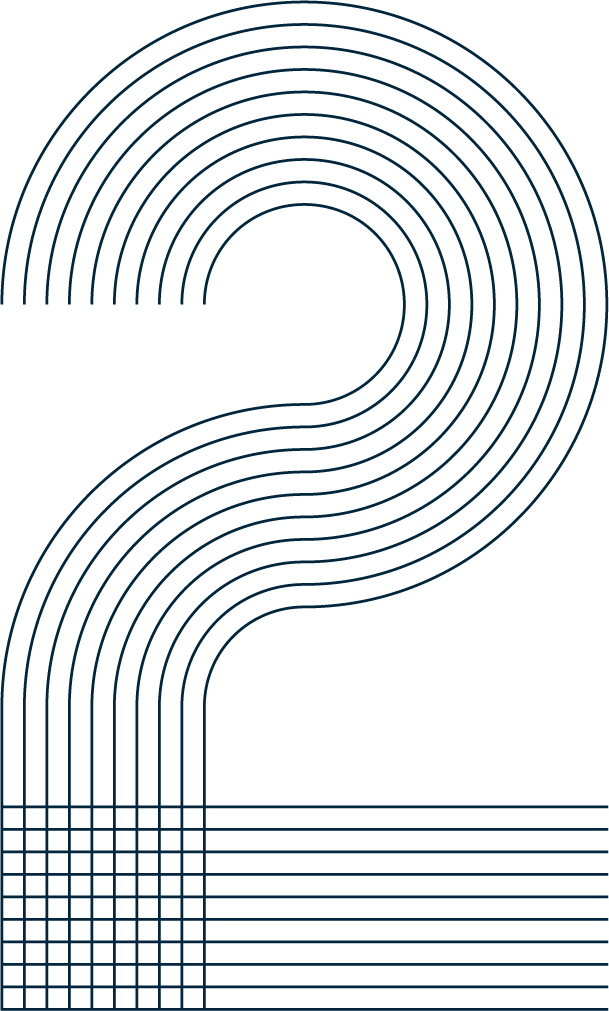 Título do apartado. Roboto Thin 28pt
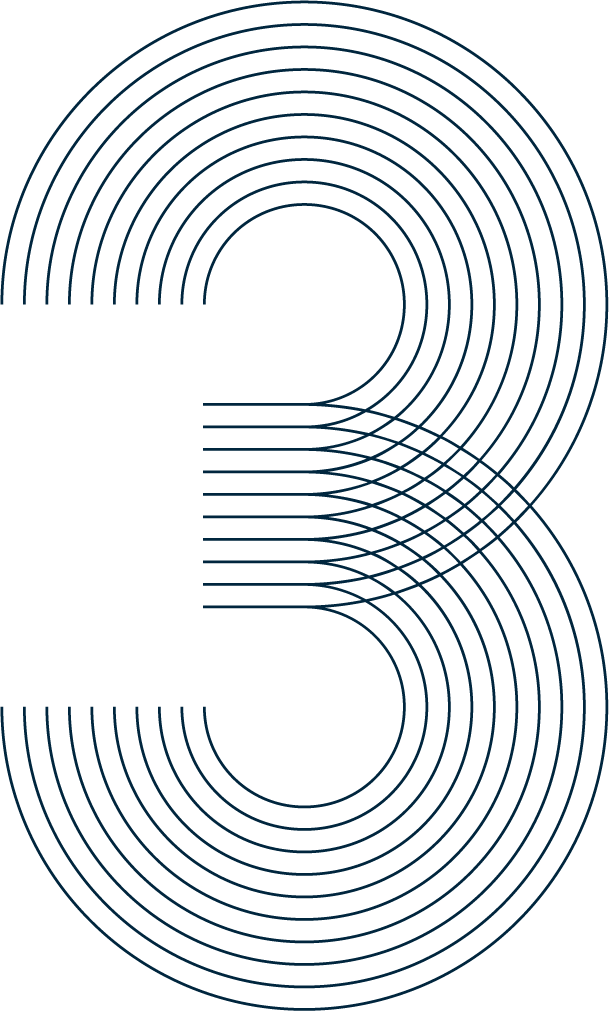 Título do apartado. Roboto Thin 28pt
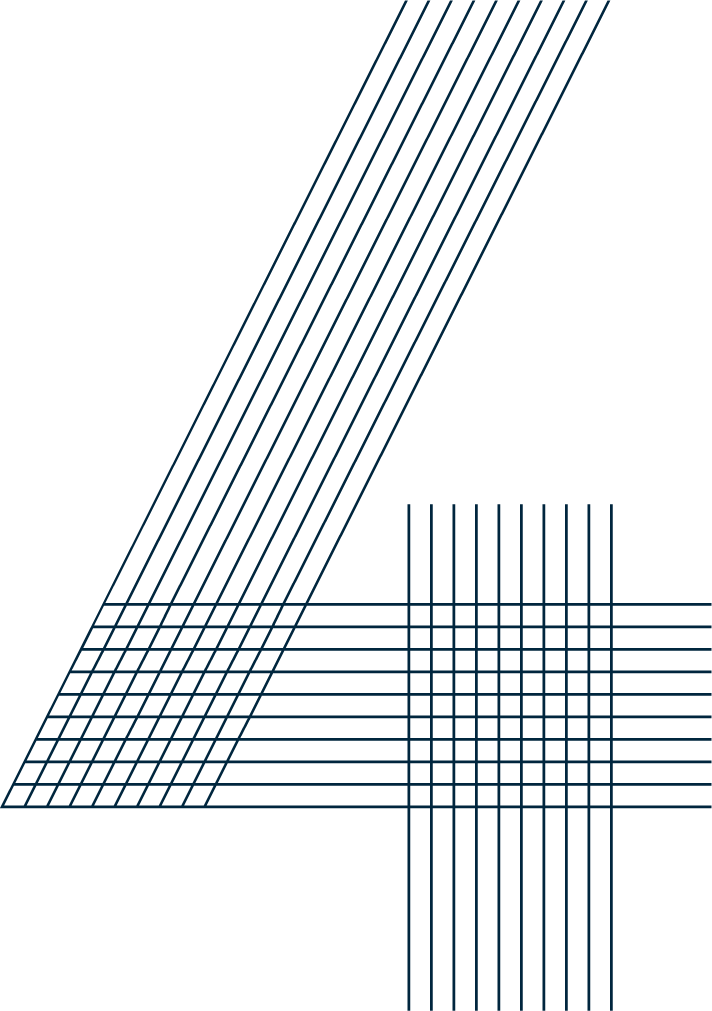 Título do apartado. Roboto Thin 28pt
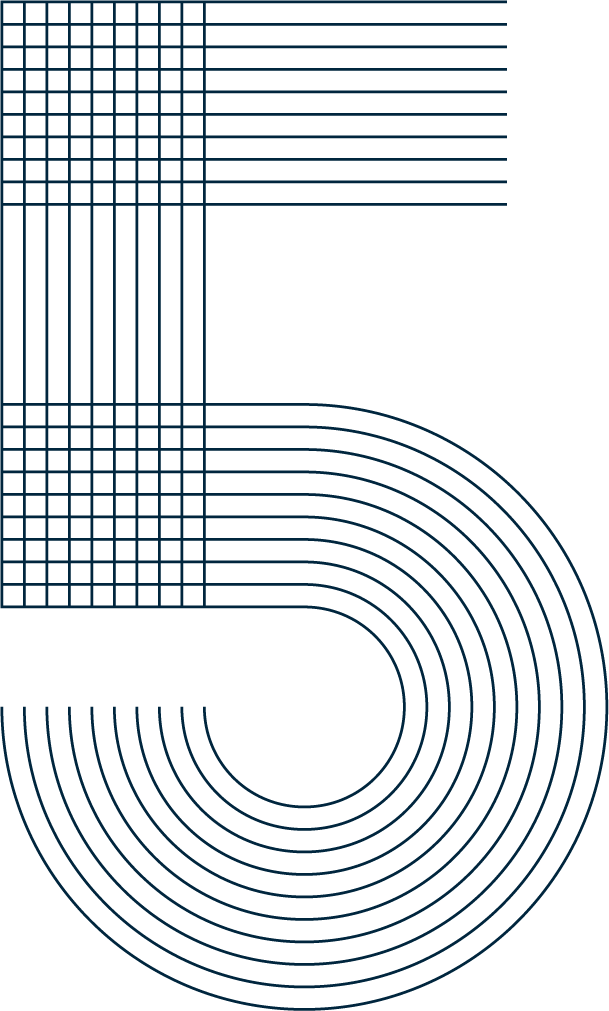 Título do apartado. Roboto Thin 28pt
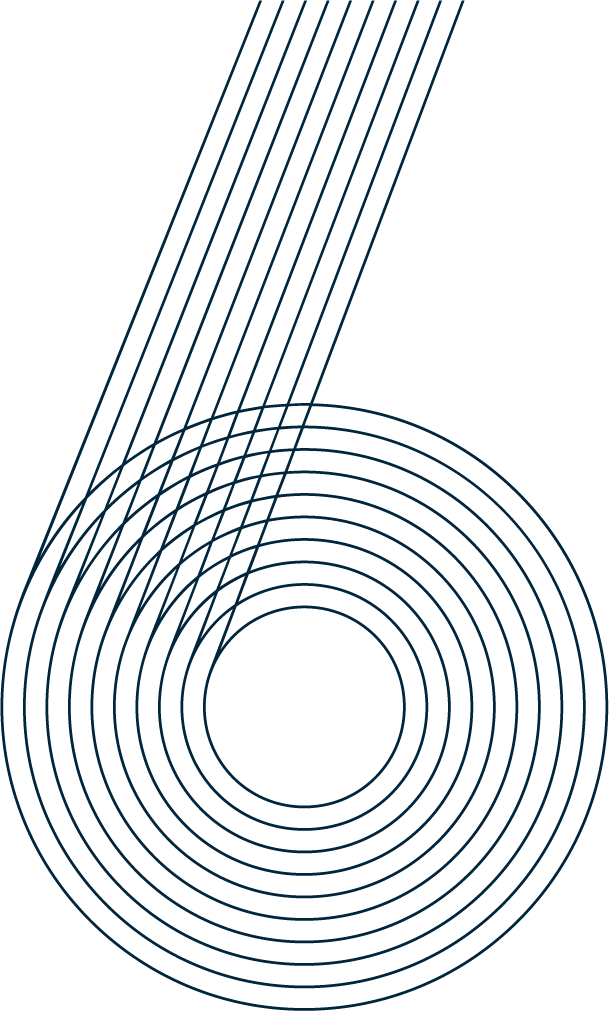 Título do apartado. Roboto Thin 28pt
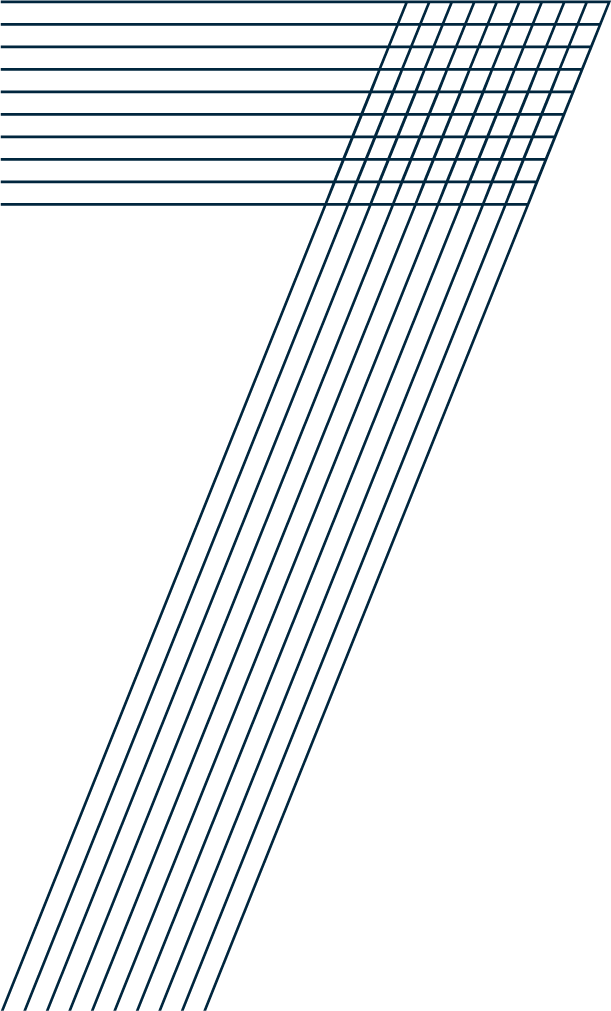 Título do apartado. Roboto Thin 28pt
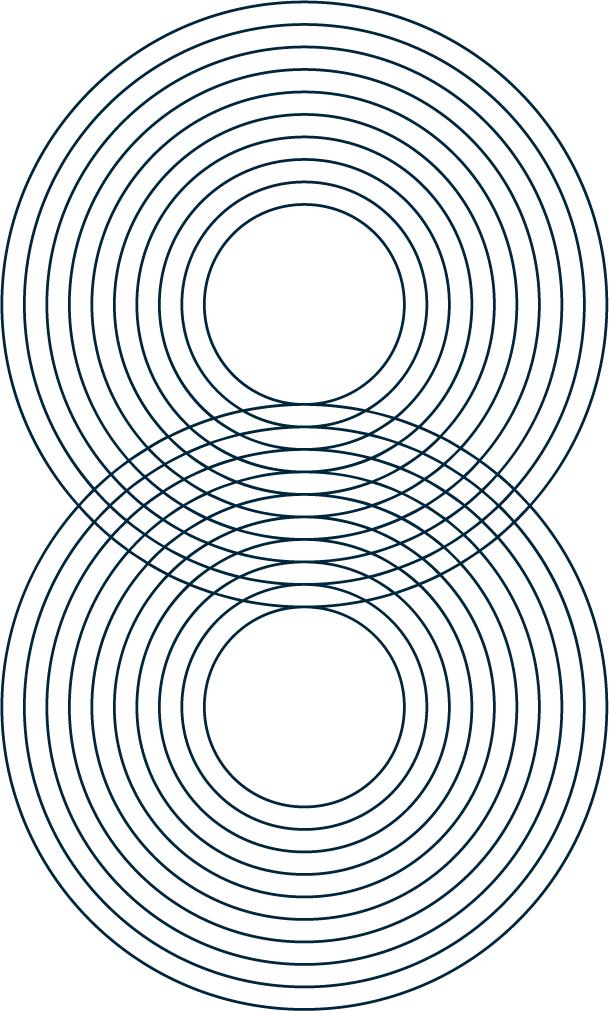 Título do apartado. Roboto Thin 28pt
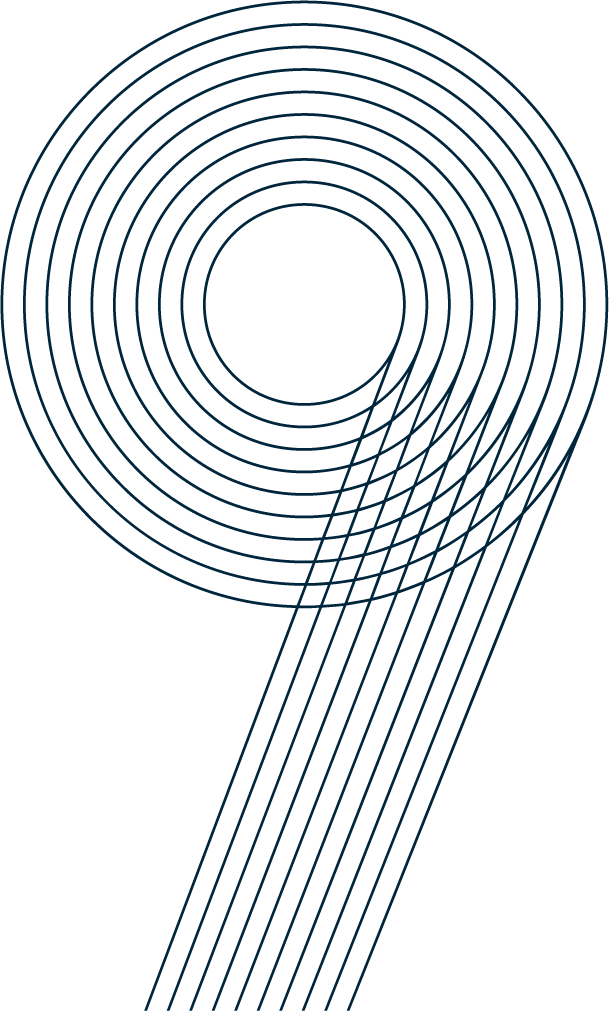 Título do apartado. Roboto Thin 28pt
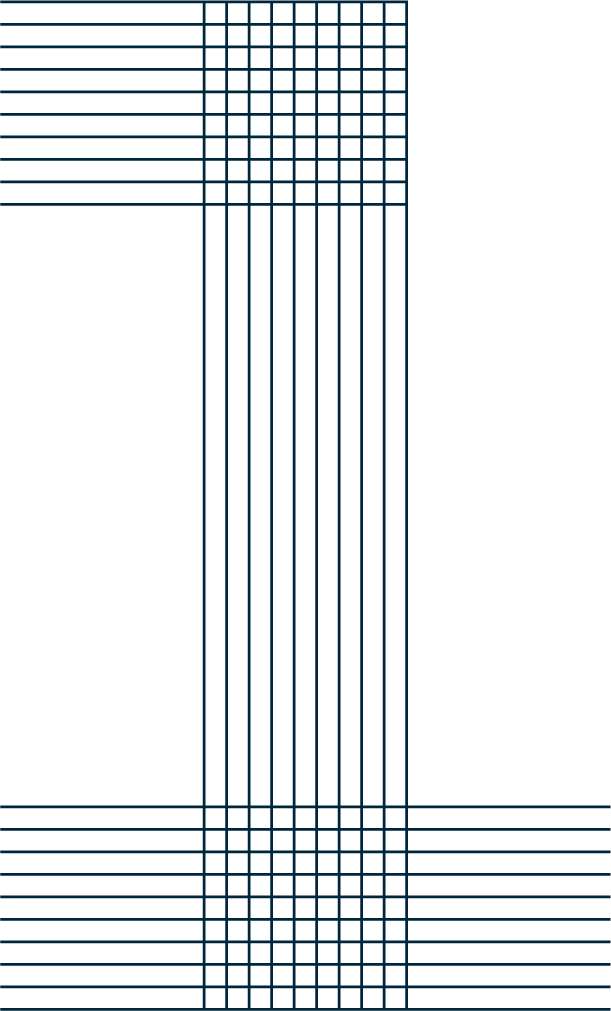 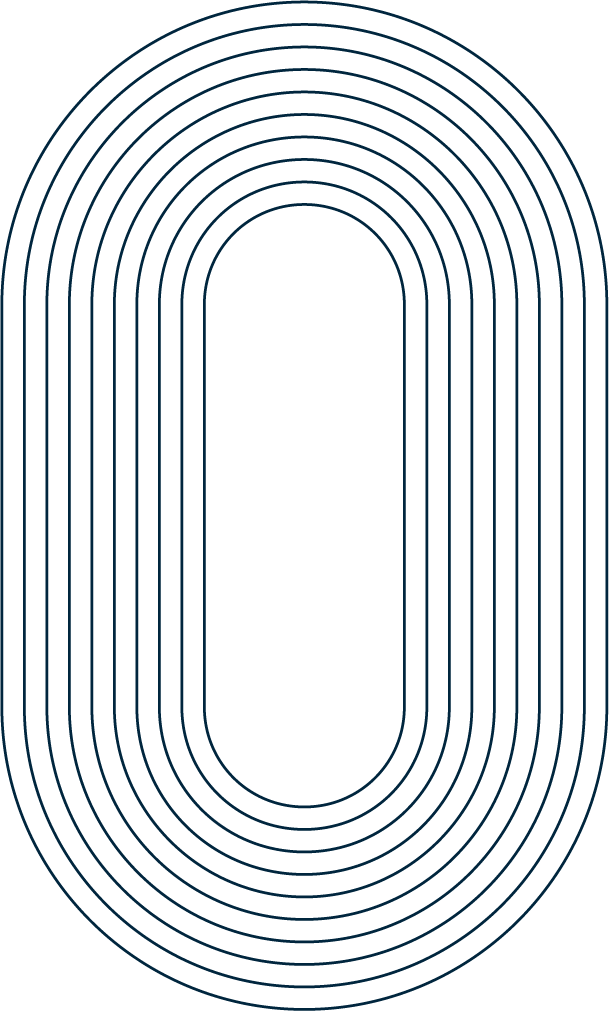 Título do apartado. Roboto Thin 28pt
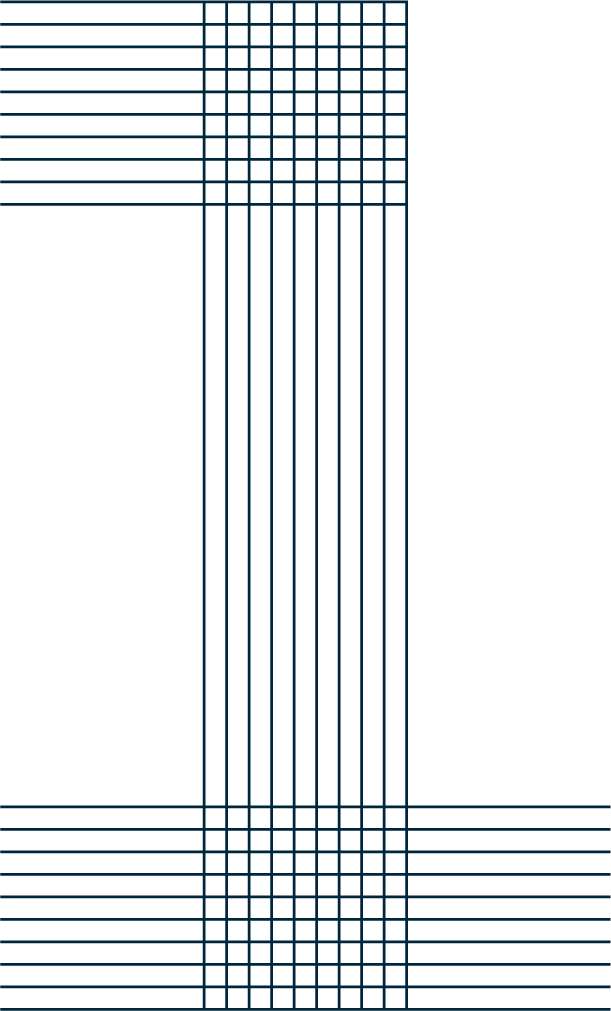 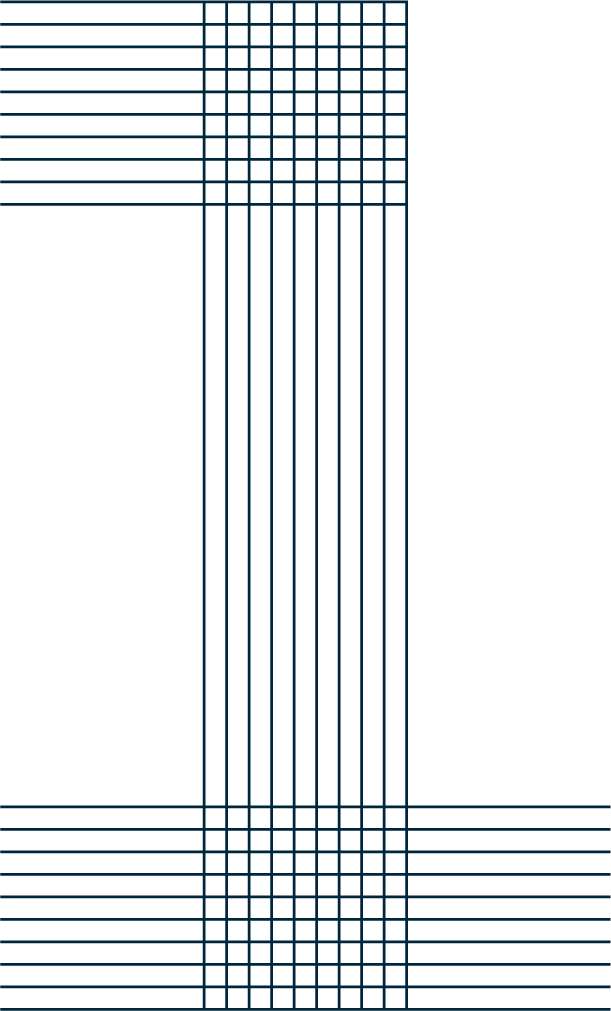 Título do apartado. Roboto Thin 28pt
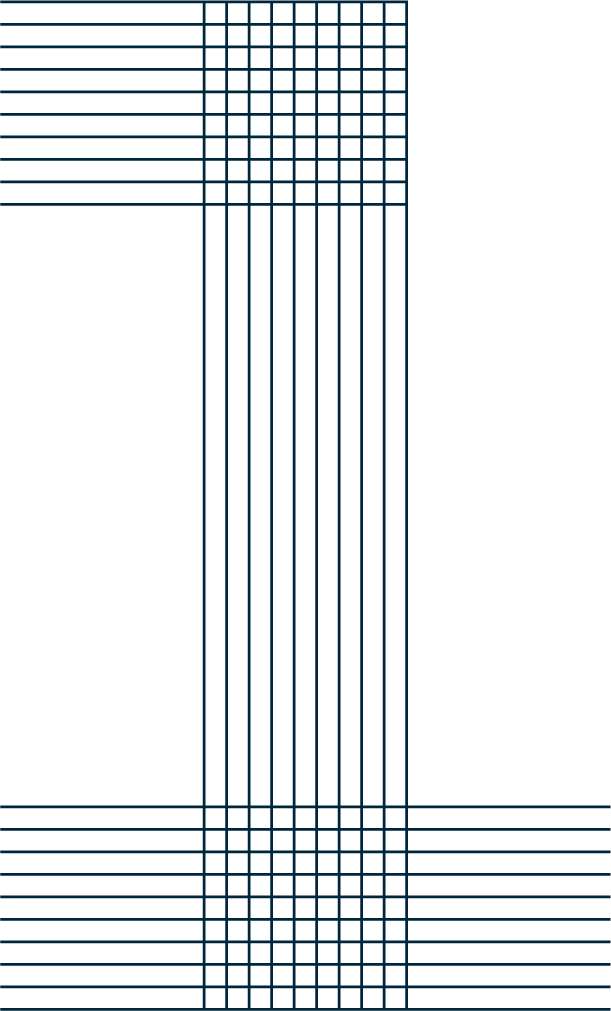 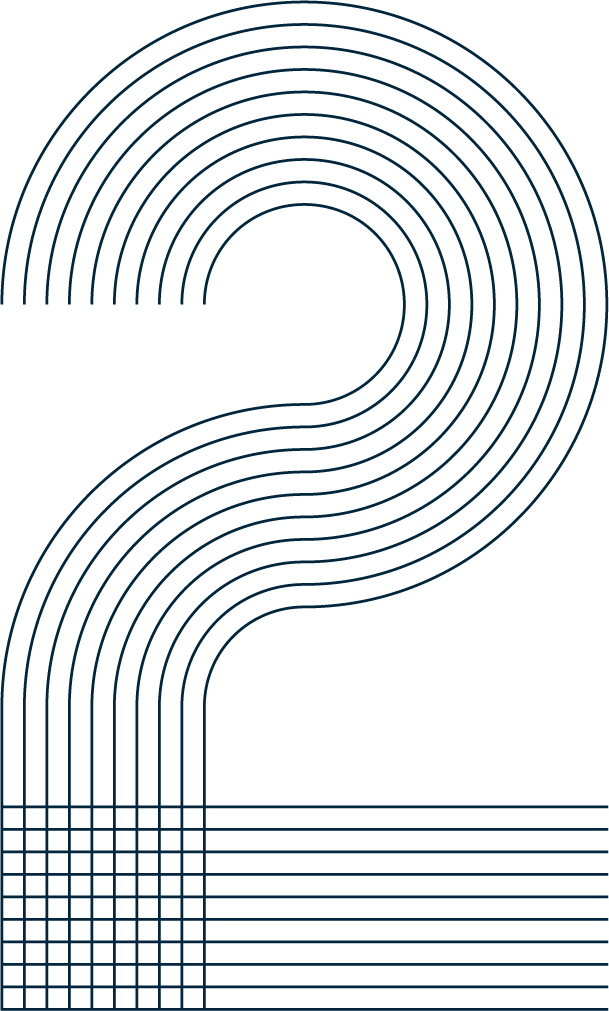 Título do apartado. Roboto Thin 28pt
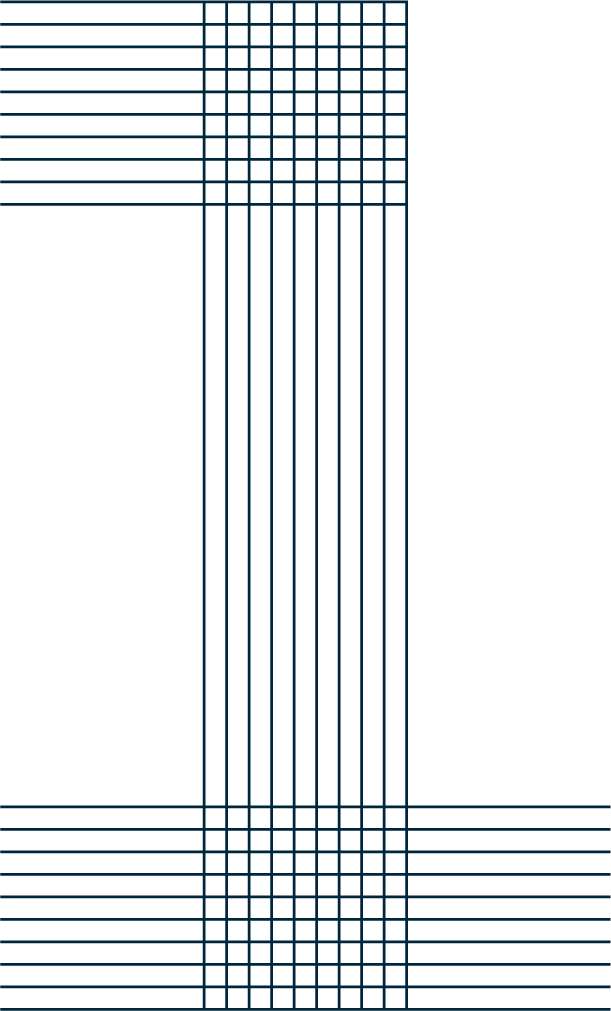 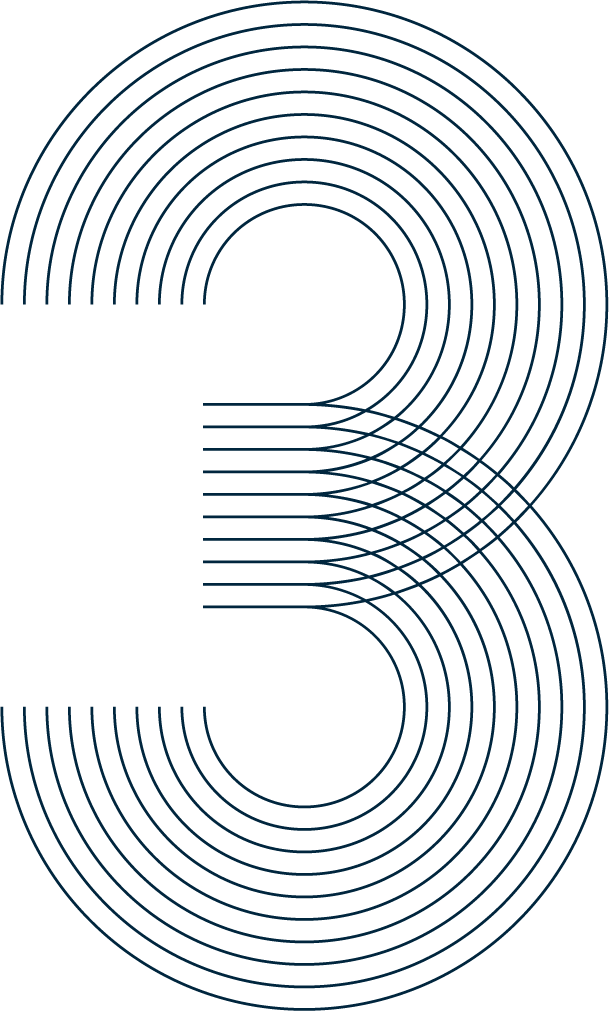 Título do apartado. Roboto Thin 28pt
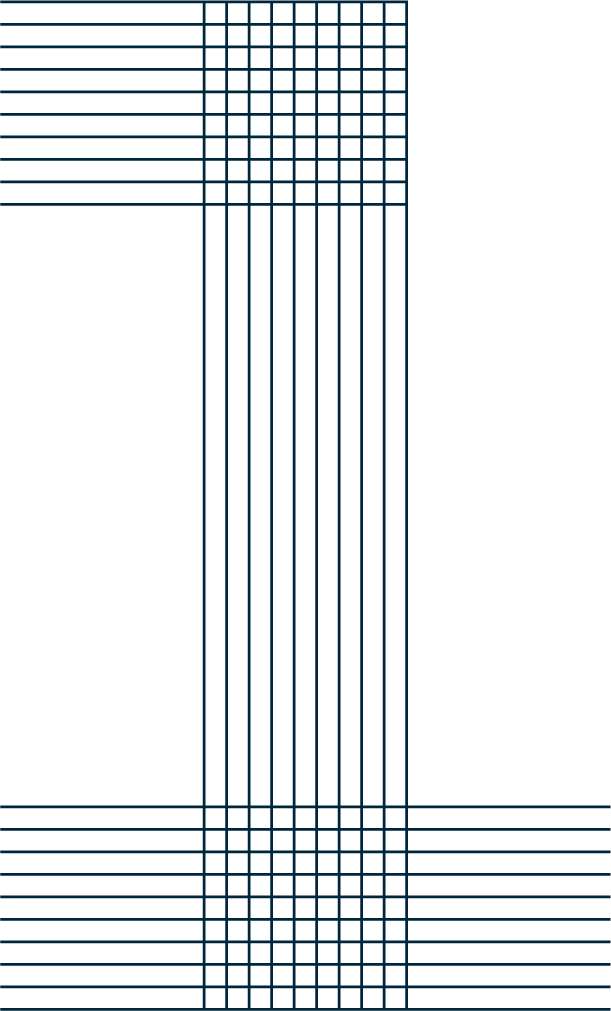 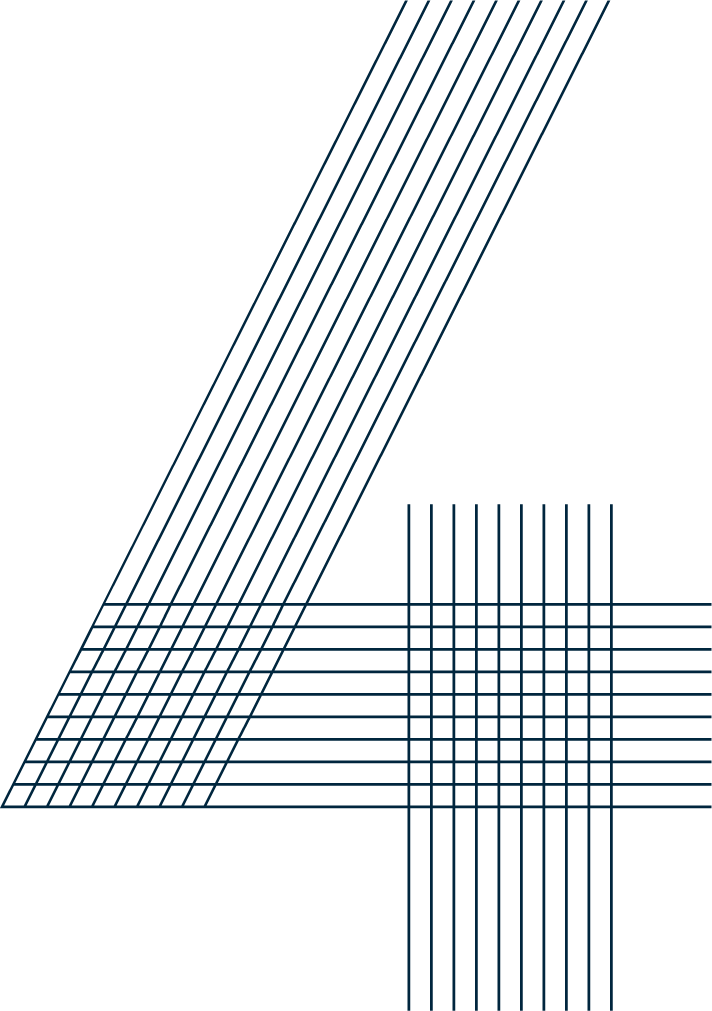 Título do apartado. Roboto Thin 28pt
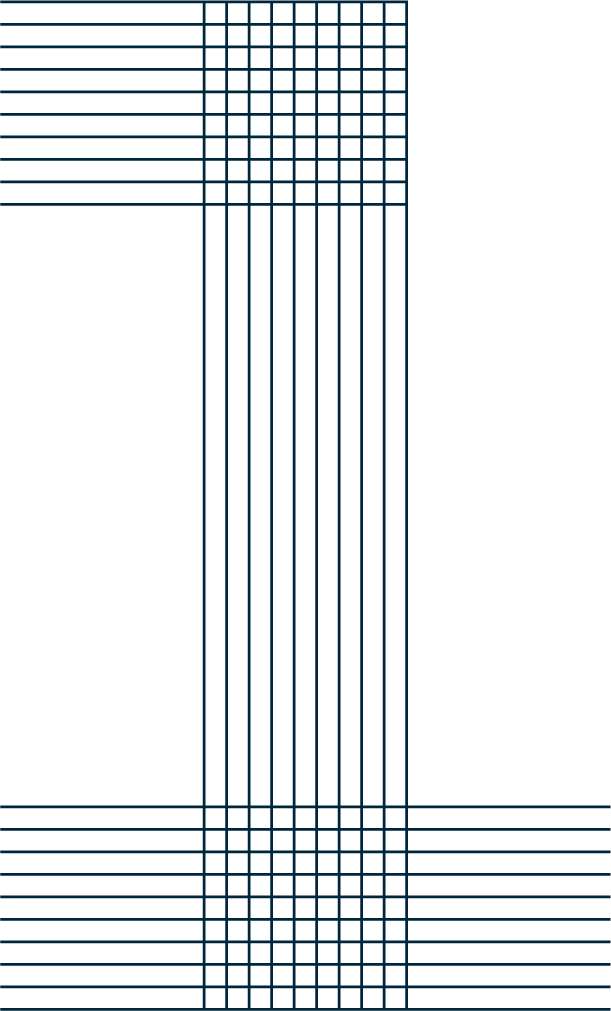 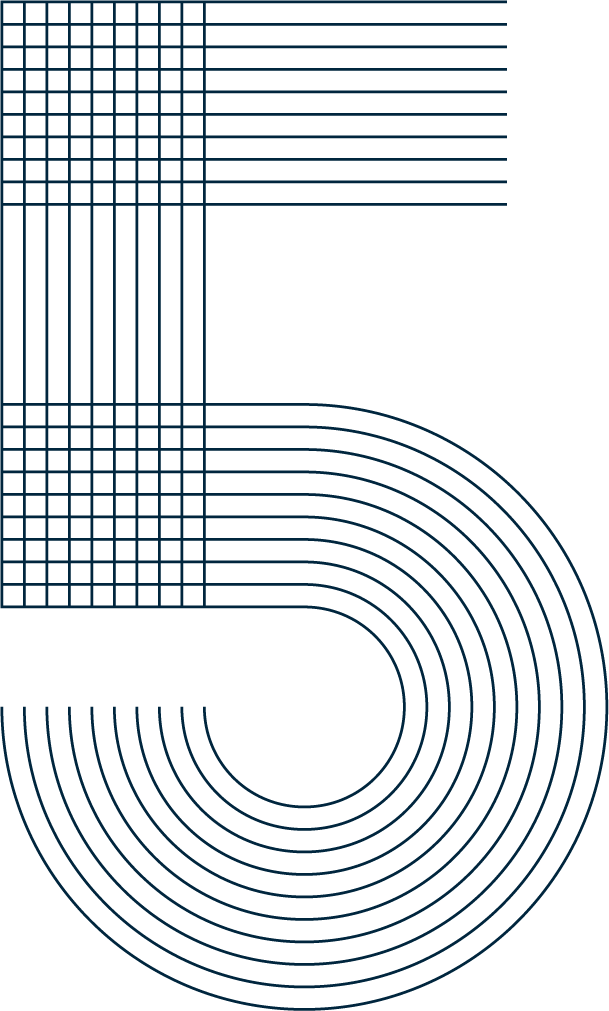 Título do apartado. Roboto Thin 28pt
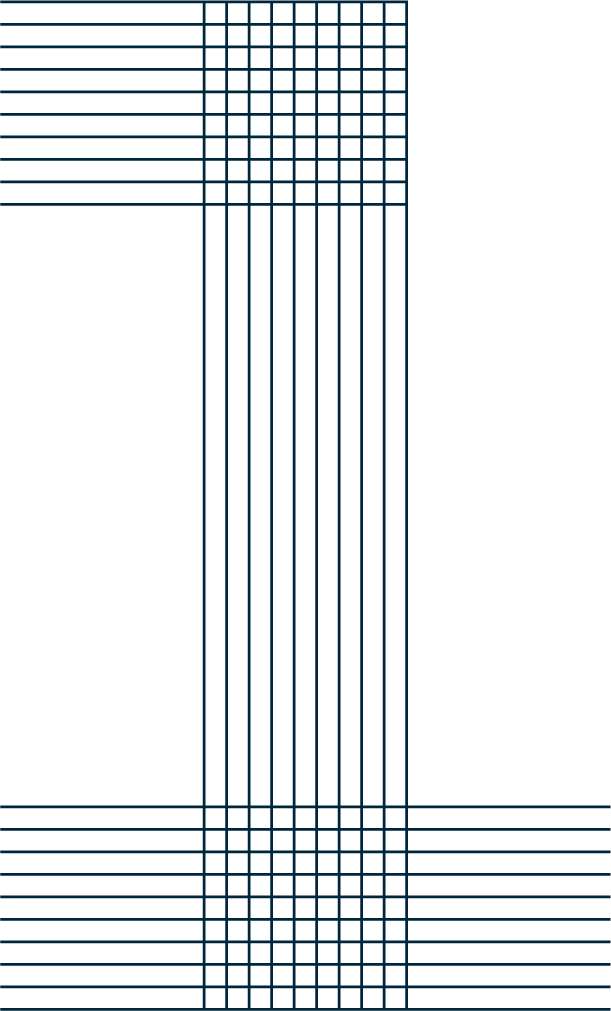 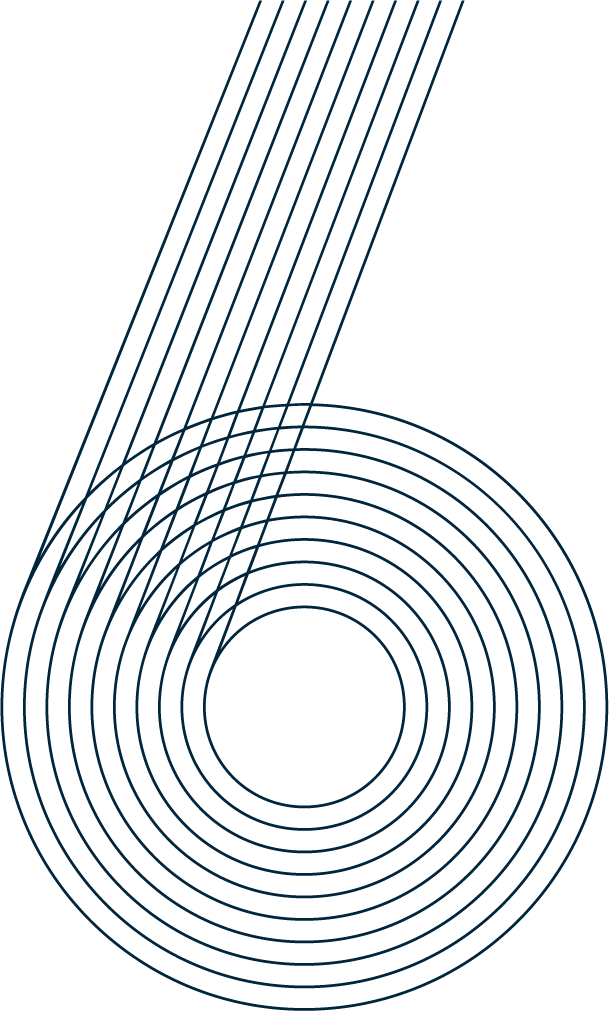 Título do apartado. Roboto Thin 28pt
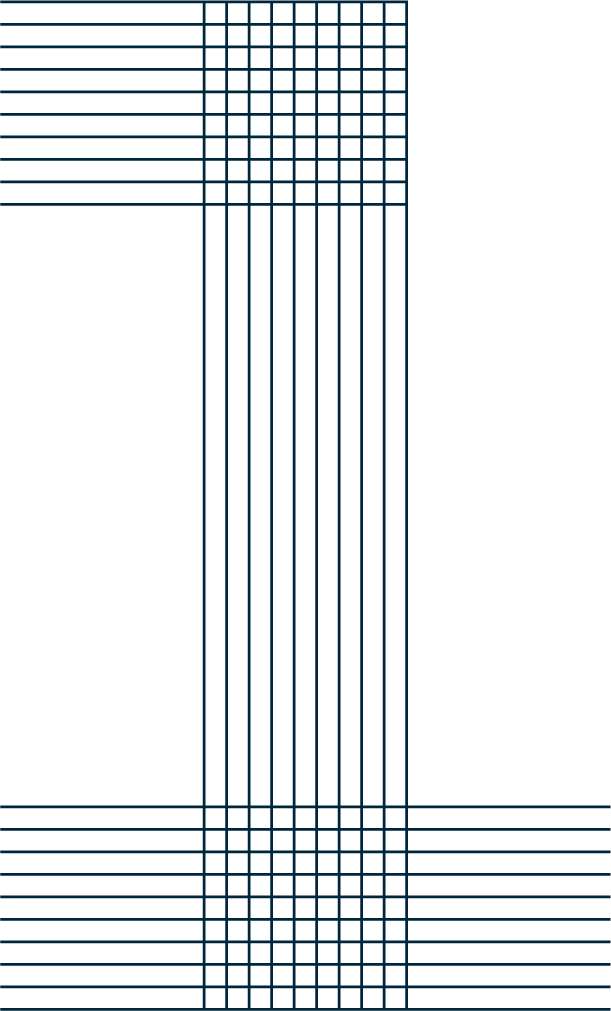 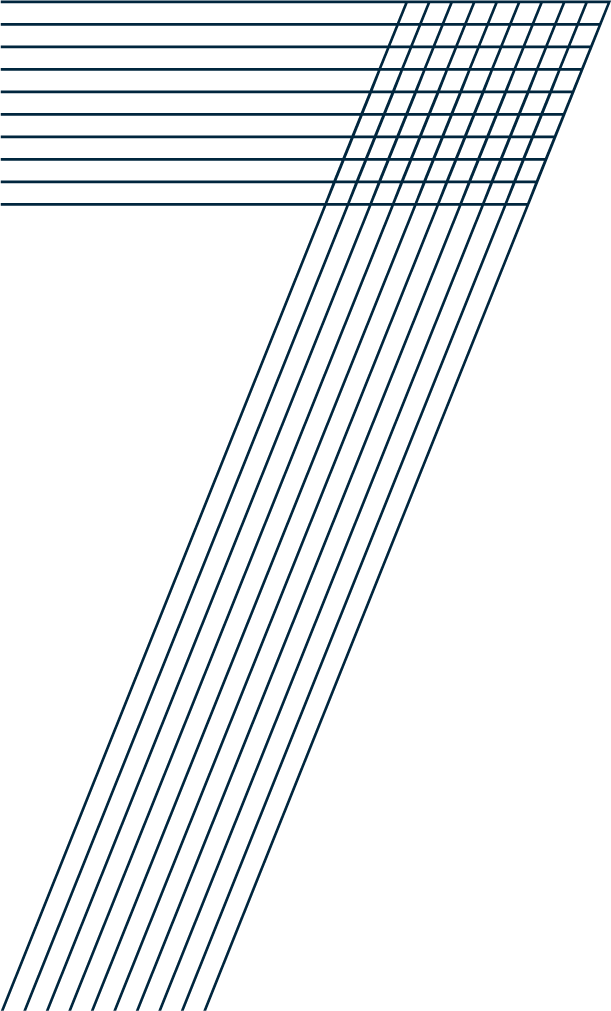 Título do apartado. Roboto Thin 28pt
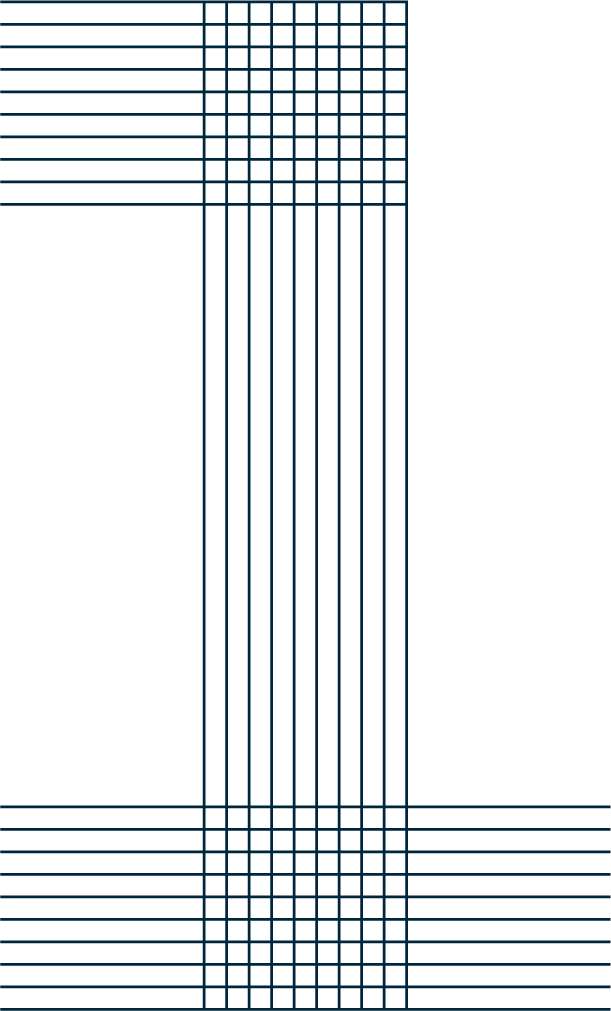 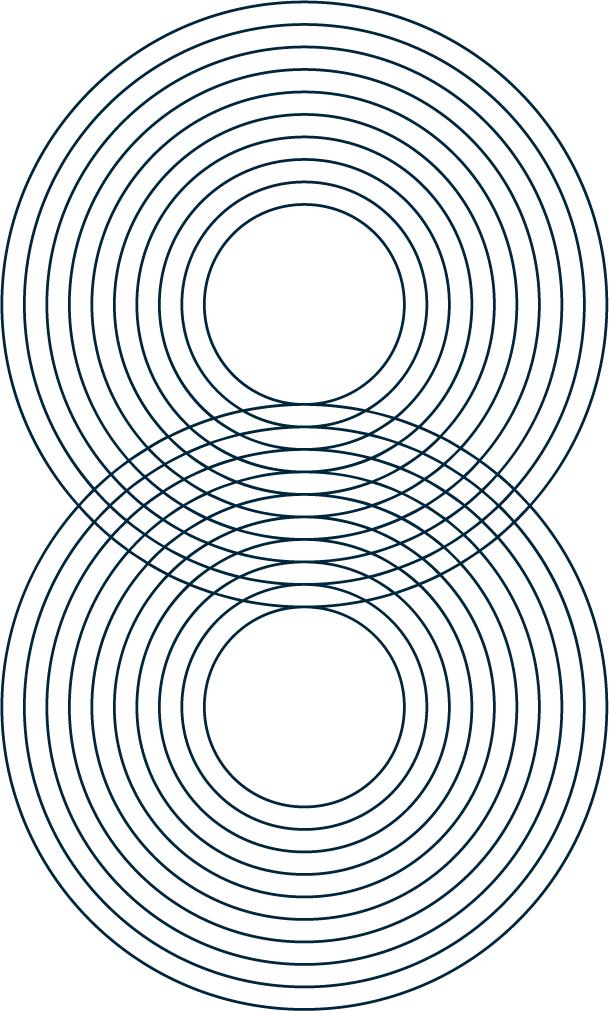 Título do apartado. Roboto Thin 28pt
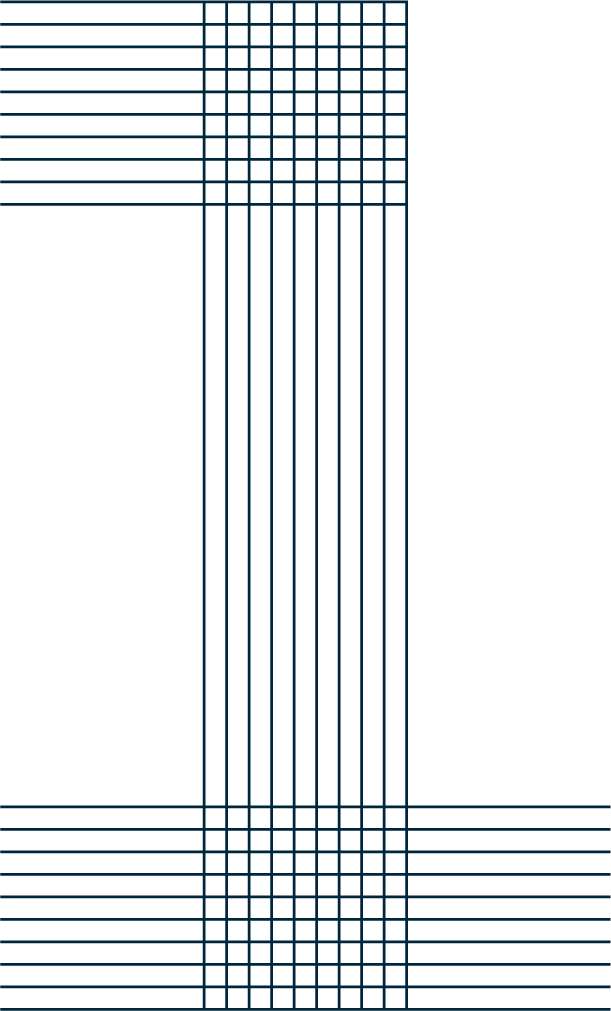 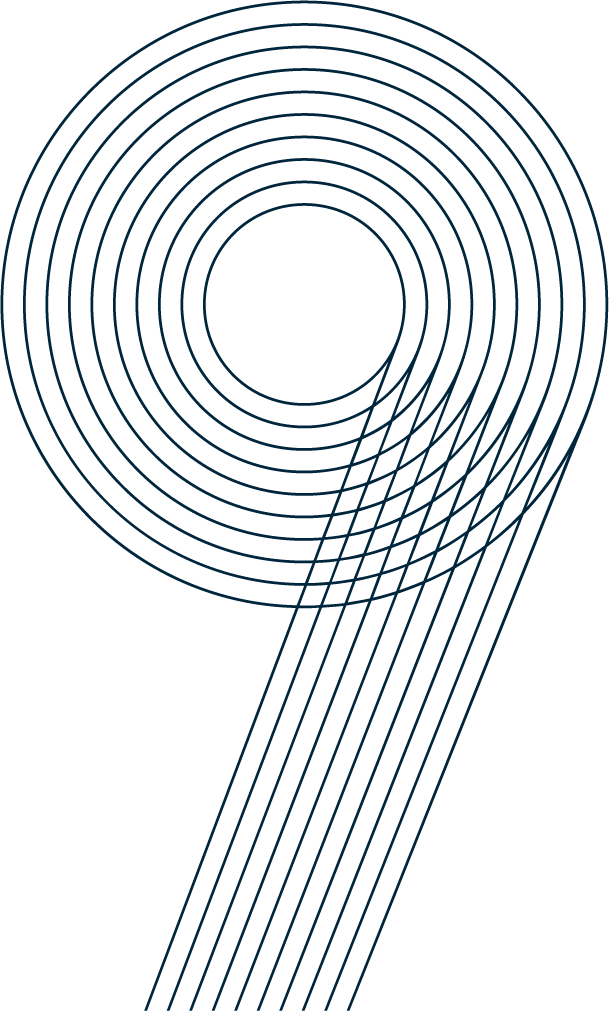 Título do apartado. Roboto Thin 28pt
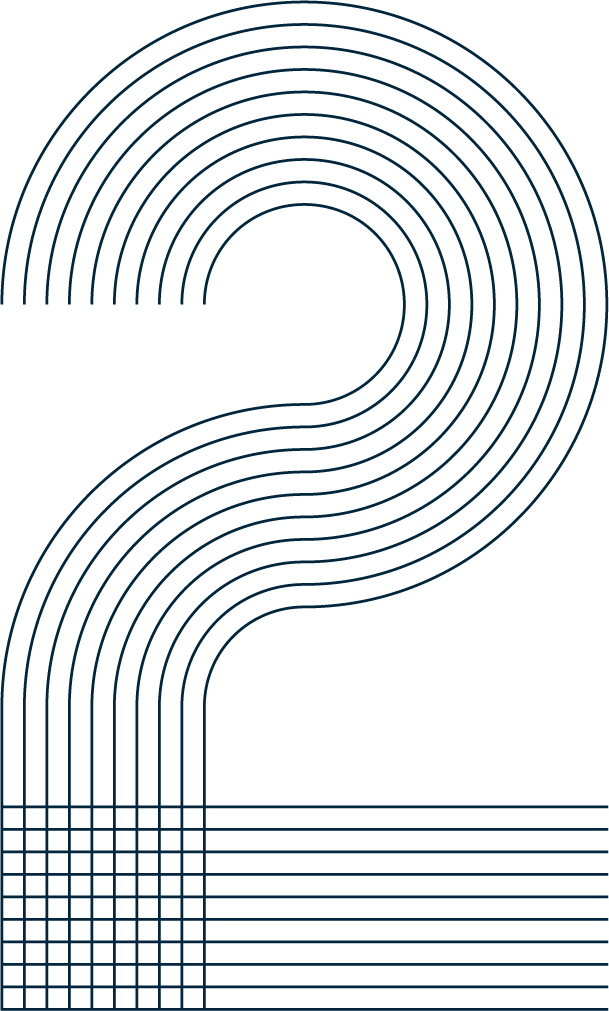 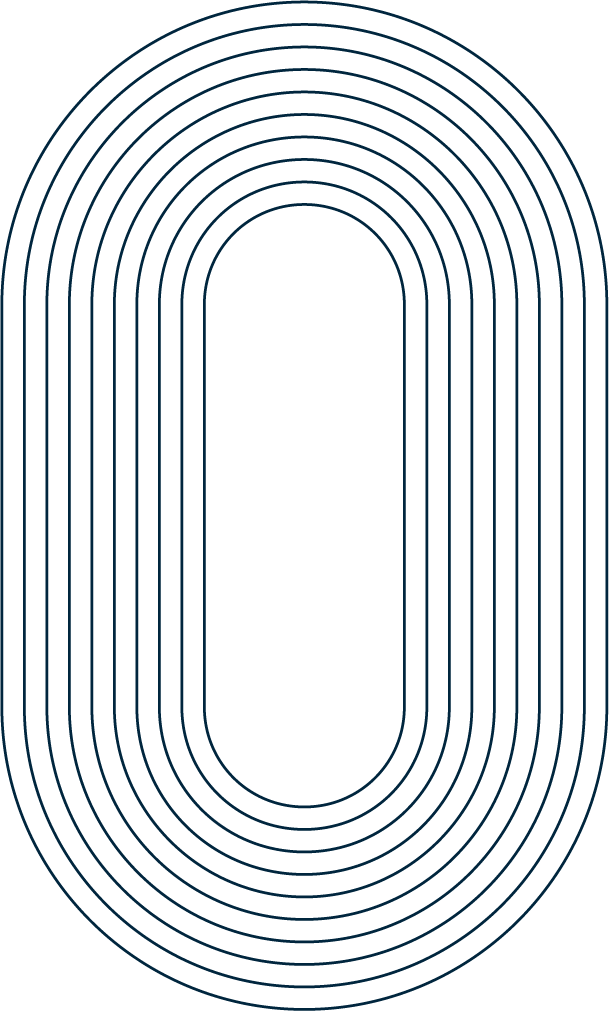 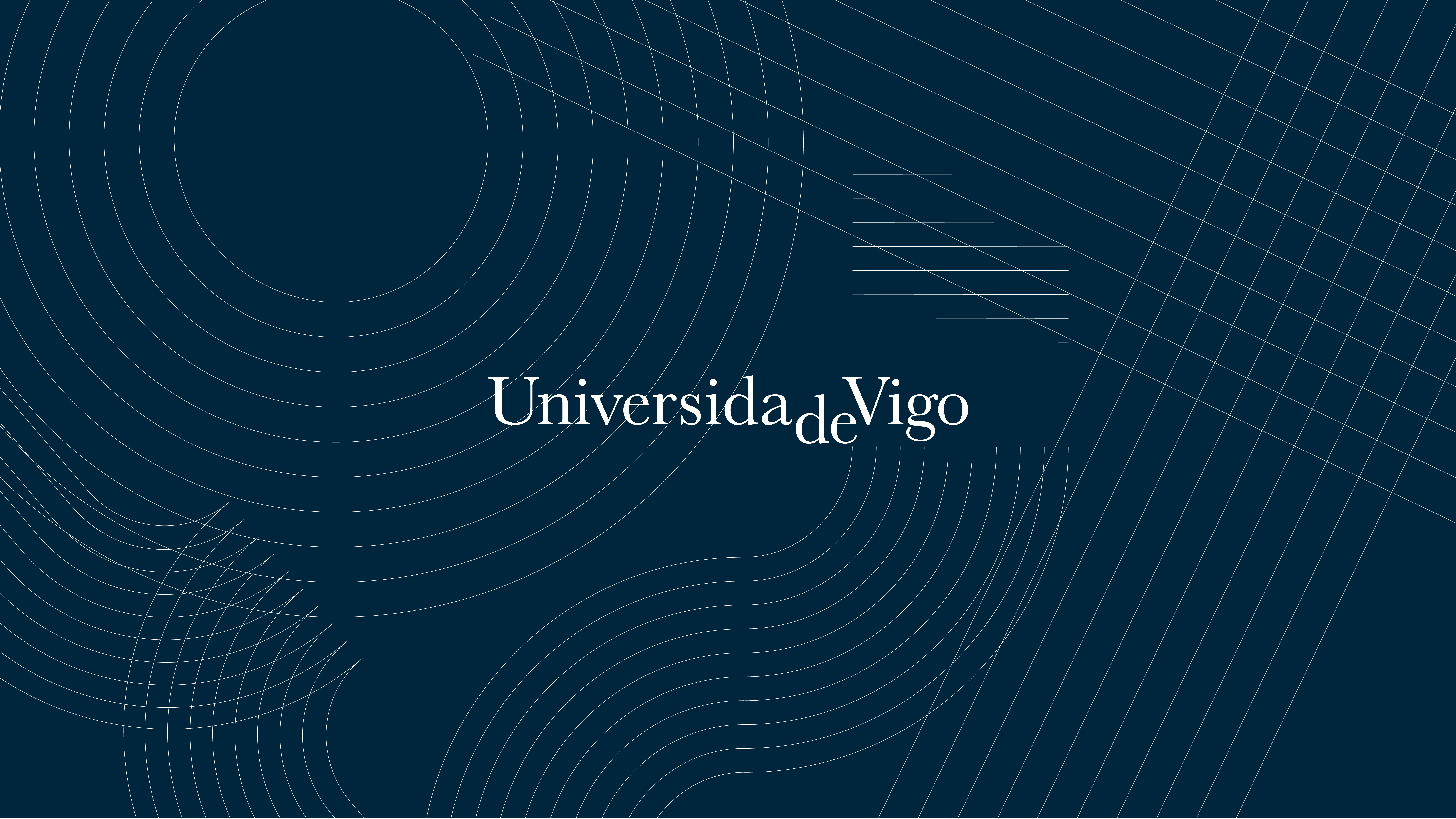